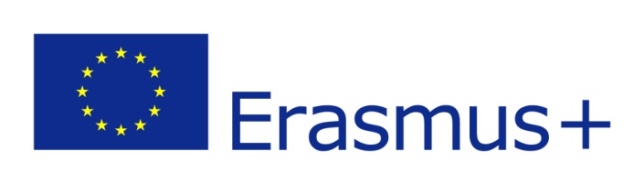 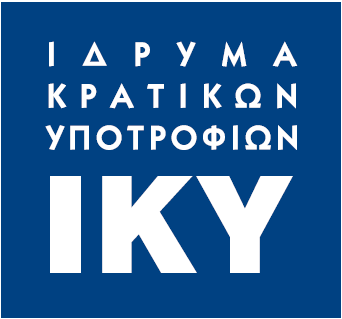 ERASMUS +/Ανώτατη ΕκπαίδευσηΣτρατηγικές Συμπράξεις:Οδηγίες διαχείρισης
Aθήνα, 15.10.2014
Ελίνα Μαυρογιώργου,  Αλίκη Φιλανδριανού
ΙΚΥ-ERASMUS+/Ανώτατη Εκπαίδευση
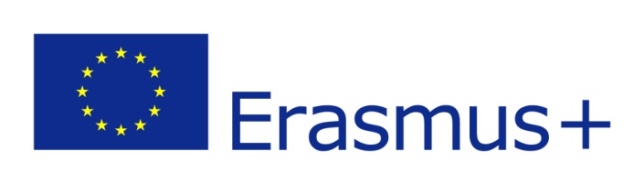 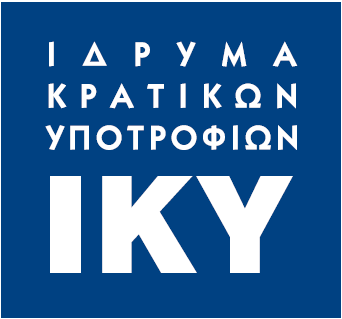 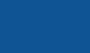 Τι αποτελεί  Στρατηγική Σύμπραξη για την Ανώτατη Εκπαίδευση;
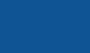 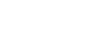 Διεθνικό σχέδιο: κατ’ελάχιστον 3 οργανισμοί από τρεις διαφορετικές συμμετέχουσες στο Πρόγραμμα, χώρες
Συνεργασία μεταξύ των ιδρυμάτων Ανώτατης Εκπαίδευσης και άλλων φορέων 
Χάραξη στρατηγικής σε επίπεδο ιδρύματος
Σημαντικό να ενημερώσετε τη Συνέλευση του Τμήματός σας καθώς και τις Αρχές του Ιδρύματός σας
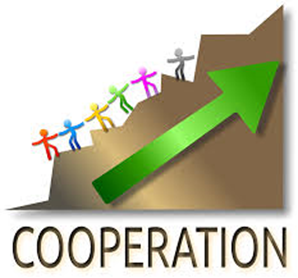 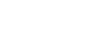 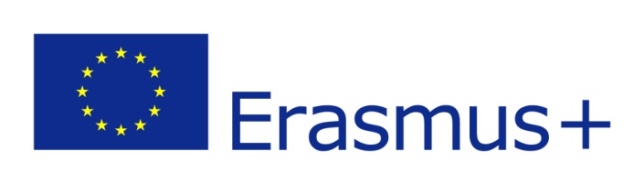 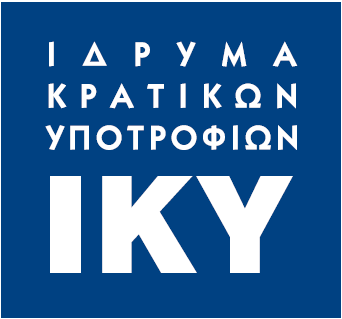 Βασικά χαρακτηριστικά
Πολιτικές προτεραιότητες και στόχοι:

Βελτίωση της πρόσβασης στην Ανώτατη Εκπαίδευση
Συμβολή στον Εκσυγχρονισμό των Συστημάτων Ανώτατης Εκπαίδευσης στην Ευρώπη
Υποστήριξη, ανάπτυξη, μεταφορά και χρήση καινοτόμων πρακτικών
Ανάπτυξη ποιοτικών στρατηγικών μάθησης και εκπαίδευσης
Ενίσχυση διεπιστημονικής συνεργασίας
Χρήση Ανοικτών Εκπαιδευτικών Πόρων και ΤΠΕ
Δημιουργία τουλάχιστον ενός κοινού μαθήματος/e-learning course
Εργαλείο για την υποστήριξη πραγματικών αναγκών της κοινωνίας μας
Εργαλείο περιφερειακής ανάπτυξης 
Αλλαγή κουλτούρας συνεργασίας εντός των ιδρυμάτων και εκτός αυτών
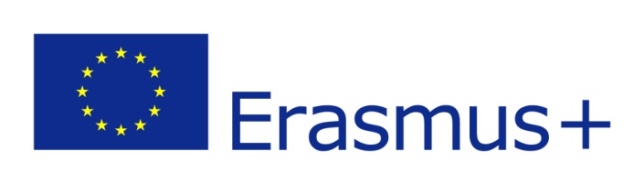 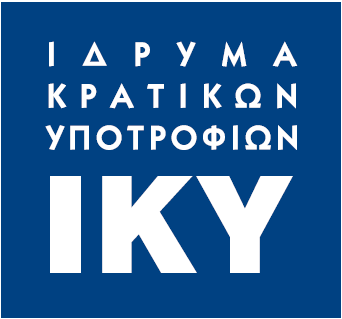 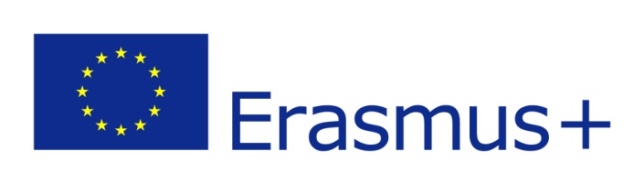 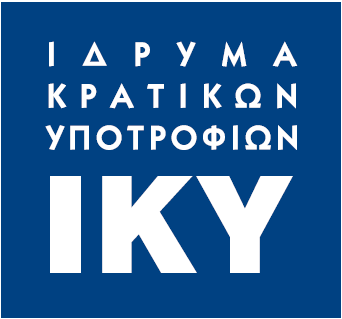 Σύμβαση
Γενικές Οδηγίες
Αποστολή στοιχείων νομίμου εκπροσώπου και στοιχεία τραπεζικού λογαριασμού μέσω ηλεκτρονικής αλληλογραφίας στην ΕΜ/ΙΚΥ.
Υπογραφή Σύμβασης από το νόμιμο εκπρόσωπο του Ιδρύματος.
Αποστολή mandates όλων των εταίρων.
Ξεχωριστός Τραπεζικός Λογαριασμός ή χωριστός κωδικός υπάρχοντος λογαριασμού του ιδρύματος αποκλειστικά για τη Στρατηγική Σύμπραξη, ώστε να φαίνονται ξεκάθαρα οι κινήσεις του λογαριασμού (διαχείριση από τον ΕΛΚΕ).
Πρέπει η Σύμβαση να επιστραφεί υπογεγραμμένη και σφραγισμένη στην Εθνική Μονάδα σε δύο αντίτυπα εντός 30 ημερολογιακών ημερών.
Η Εθνική Μονάδα οφείλει να καταβάλει την προχρηματοδότηση εντός 30 ημερολογιακών ημερών από την εκ μέρους της υπογραφή της σύμβασης.
Οποιαδήποτε αλλαγή γνωστοποιείται εγγράφως στην Εθνική Μονάδα (δεκτή και η ηλεκτρονική αλληλογραφία).
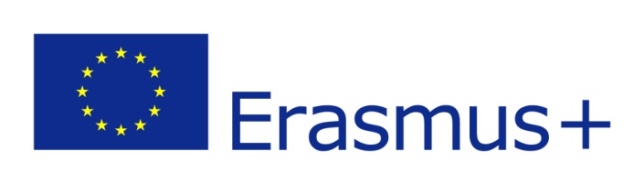 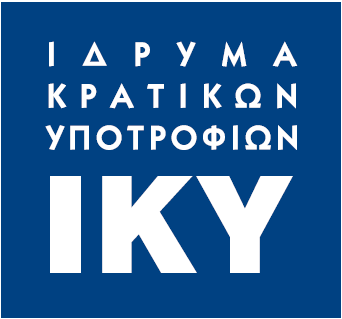 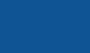 Κατηγορίες χρηματοδότησης
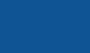 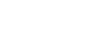 Διαχείριση και υλοποίηση του σχεδίου – προετοιμασία, συντονισμός/ επικοινωνία, έξοδα προσωπικού – επιχορήγηση ανά οργανισμό (δίδεται υψηλότερο ποσό για τον συντονιστή). Το Ανώτατο συνολικό επιλέξιμο ποσό, είναι αυτό που αντιστοιχεί σε 10 εταίρους:  2.750 € το μήνα  ανά σχέδιο
Διεθνικές συναντήσεις – πραγματοποίηση και συντονισμός – επιχορήγηση ανά συμμετέχοντα (κόστος ταξιδίου & διαμονή/διαβίωση): 23.000 € το χρόνο, κατ’ανώτατο όριο.
Πνευματικά προϊόντα/προϊόντα πνευματικής διανοίας– απτά παραδοτέα – επιχορήγηση για επιπλέον έξοδα προσωπικού θα πρέπει να δικαιολογείται με βάσει το κάθε προϊόν που θα υλοποιηθεί, 4 κατηγορίες: manager, ερευνητές/καθηγητές, τεχνικό προσωπικό, διοικητικό προσωπικό
Εκδηλώσεις διάδοσης – διάδοση αποτελεσμάτων – επιχορήγηση βάσει του αριθμού των συμμετεχόντων-  Μόνο στην περίπτωση που προβλέπονται πνευματικά προϊόντα, 30.000 € ανά σχέδιο κατ’ανώτατο όριο
Δραστηριότητες μάθησης, διδασκαλίας και κατάρτισης – επιχορήγηση κόστους ταξιδίου, βάσει της απόστασης(υπολογισμός με βάσει τον online μετρητή απόστασης), ημερήσια αποζημίωση ανά συμμετέχοντα για κόστος διαμονής & διαβίωσης, επιχορήγηση για γλωσσική προετοιμασία (σε δικαιολογημένες περιπτώσεις (> 2 μήνες: κλίμακα μοναδιαίου κόστους ανά άτομο)
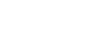 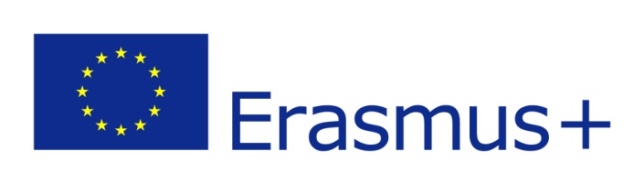 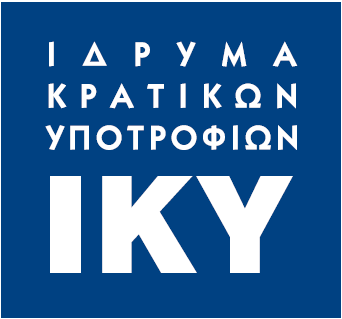 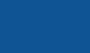 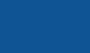 Χρηματοδότηση βάσει πραγματικού κόστους
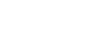 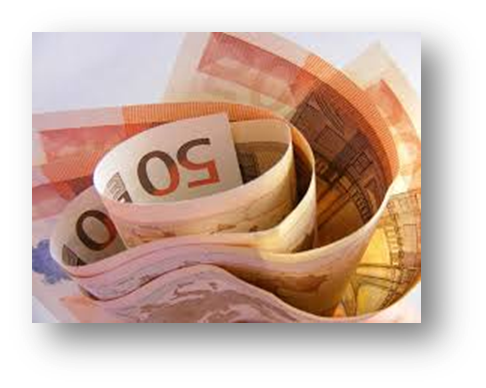 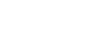 Ειδικές κατηγορίες κατ’εξαίρεση δαπανών
Κάλυψη δαπανών βάσει πραγματικού κόστους που σχετίζονται με υπεργολαβίες ή αγορά προϊόντων/υπηρεσιών
75% των επιλέξιμων δαπανών: 50.000€  ανώτατο ποσό, ανά σχέδιο
Δεν καλύπτεται τυπικός εξοπλισμός γραφείου


Άτομα με αναπηρίες 
 100% χρηματοδότηση των επιπλέον δαπανών που σχετίζονται με τη συμμετοχή ατόμων με αναπηρίες στο σχέδιο
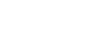 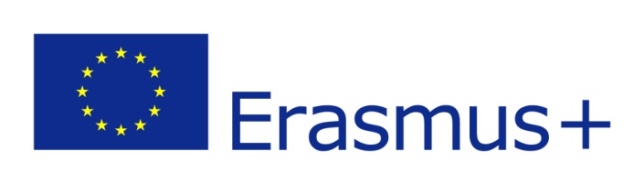 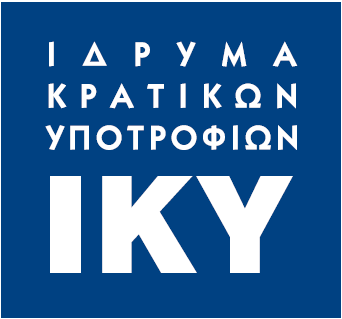 ΟΙΚΟΝΟΜΙΚΗ ΔΙΑΧΕΙΡΙΣΗ
1. Διαχείριση και Υλοποίηση του σχεδίου 
Προετοιμασία, συντονισμός/επικοινωνία, έξοδα προσωπικού 
επιχορήγηση ανά οργανισμό 

Το Ανώτατο συνολικό επιλέξιμο ποσό, είναι αυτό που αντιστοιχεί σε 10 εταίρους:  2.750 € το μήνα  ανά σχέδιο 
-500 ευρώ το μήνα για τον συντονιστή
-250 ευρώ το μήνα για κάθε εταίρο

	Αποφασίζεται μεταξύ των εταίρων πώς θα γίνει η κατανομή του συνολικού ποσού 
Αποζημίωση Project Manager του σχεδίου: δεν προβλέπεται από το Πρόγραμμα ένα ανώτατο πόσο, θα πρέπει να αποφασιστεί μεταξύ των εταίρων
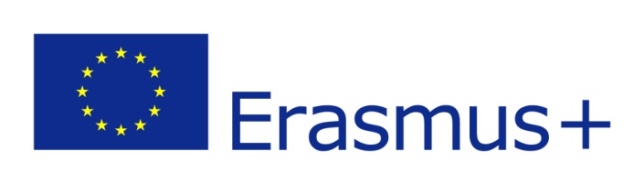 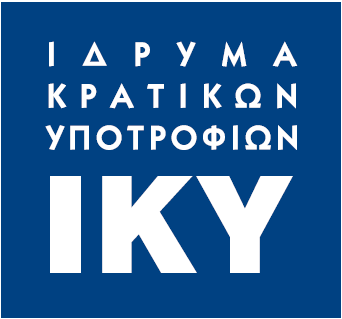 Διεθνικές Συναντήσεις
Επιχορήγηση ανά συμμετέχοντα
(κόστος ταξιδίου & διαμονή/διαβίωση)

23.000 € το χρόνο, κατ’ανώτατο όριο
Ενιαίο ποσό (περιλαμβάνει κόστος ταξιδίου &  δαπάνες διαμονής και διαβίωσης)
Από 100-1999 χλμ: 575 ευρώ ανά συμμετέχοντα, ανά συνάντηση
Από 2000 χλμ και πάνω: 760 ευρώ ανά συμμετέχοντα, ανά συνάντηση
Υπολογισμός χιλιομετρικής απόστασης με βάση τον online μετρητή
απόστασης  
(Distance calculator: http://ec.europa.eu/programmes/erasmus-plus/tools/distance_en.htm)
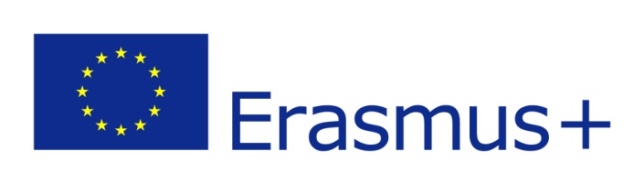 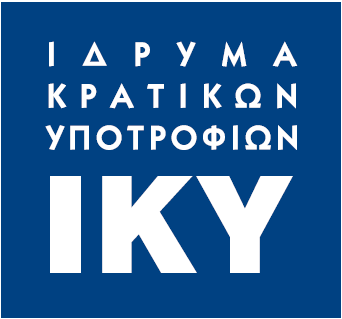 Σημαντικά Σημεία:

Τρόποι κατανομής χρηματοδότησης μεταξύ συντονιστή και εταίρων:
κατανέμει ο συντονιστής τα χρήματα στους εταίρους εκ των προτέρων  ή
ο συντονιστής πληρώνει απευθείας τις δαπάνες  που αφορούν στους εταίρους 	 ή
ο συντονιστής αποπληρώνει τους εταίρους για τις δαπάνες αφού πραγματοποιηθούν

Δεν καλύπτονται έξοδα μελών  του ιδρύματος συντονιστή και του ιδρύματος εταίρου, εάν είναι στην ίδια χώρα με τον συντονιστή και η Διεθνική Συνάντηση πραγματοποιείται στη χώρα όπου εδρεύει ο συντονιστής
Στις παραπάνω δύο περιπτώσεις η κάλυψη δαπανών γίνεται από το κονδύλι project management
Εάν συμπίπτει χρονικά η διεθνική συνάντηση με δραστηριότητες επιμόρφωσης προσωπικού, τότε το κόστος καλύπτεται μόνο από μία εκ των δύο κατηγοριών δαπανών
Καλύπτεται και μία μέρα πριν και μία μέρα μετά τη συνάντηση.
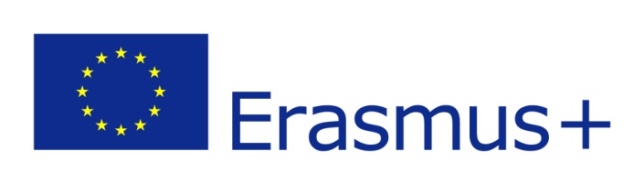 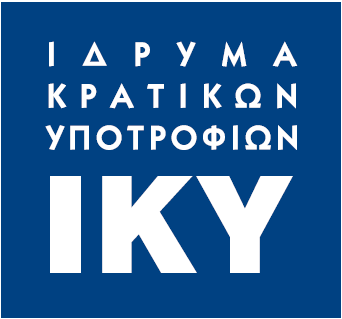 3. Πνευματικά προϊόντα
4 κατηγορίες προσωπικού για τη δημιουργία του παραδοτέου : 
manager
ερευνητές/καθηγητές
τεχνικό προσωπικό 
διοικητικό προσωπικό
Χρηματοδότηση ανάλογα με τη κατηγορία και τη χώρα προέλευσης του
εμπλεκομένου

Οι εμπλεκόμενοι στη δημιουργία των παραδοτέων πρέπει να έχουν επίσημη σχέση  με το ίδρυμα/φορέα-περιλαμβάνονται και οι υποψήφιοι Διδάκτορες, ως ερευνητές-δεν περιλαμβάνονται όσοι απασχολούνται με σύμβαση υπεργολαβίας 
Αποζημίωση με βάση τις εγκεκριμένες ημέρες εργασίας ανά παραδοτέο– απαιτείται χρήση timesheets ανά άτομο που απασχολείται άμεσα για τη δημιουργία τους (βλ. Γενικοί Όροι, άρθρο  II.16.2.5.Β. γ)
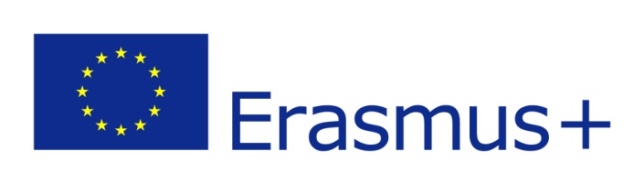 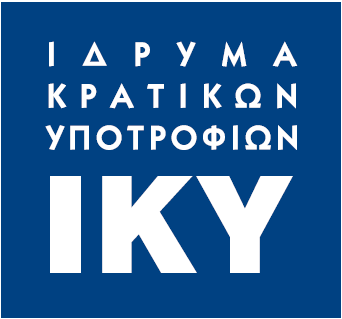 Ενδεικτικά περιλαμβάνονται
Εκπαιδευτικό υλικό, ανοικτοί εκπαιδευτικοί πόροι, εργαλεία  
διδασκαλίας με τη χρήση ΤΠΕ, αναλύσεις, μελέτες, μέθοδοι 
διδασκαλίας

ΕΞΑΙΡΟΥΝΤΑΙ
Η δημιουργία ιστοσελίδας δεν περιλαμβάνεται στα πνευματικά προϊόντα, χρηματοδοτείται από την κατηγορία project management
 Δραστηριότητες μικρής κλίμακας θα καλύπτονται από την κατηγορία Project Management
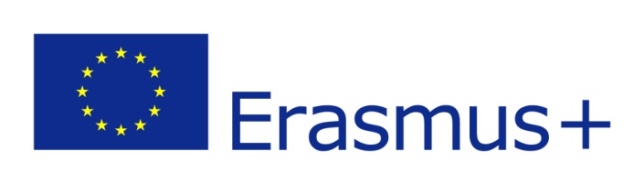 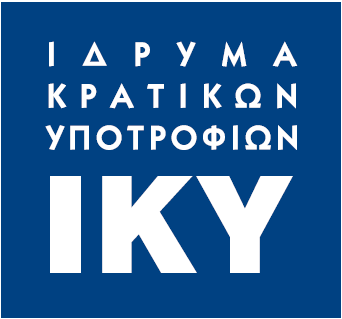 4. Εκδηλώσεις διάδοσης αποτελεσμάτων
Μόνο εφόσον υπάρχουν πνευματικά προϊόντα
Καλύπτουν αποκλειστικά τα έξοδα ατόμων εκτός εταιρικής σχέσης
Τα έξοδα ατόμων εντός εταιρικής σχέσης καλύπτονται από την κατηγορία project management
Ένα multiplier event μπορεί να αποτελεί μέρος ενός μεγαλύτερου event-προσοχή στη διπλή χρηματοδότηση
Max: 30.000 ευρώ ανά σχέδιο
100 ευρώ ανά τοπικό συμμετέχοντα
200 ευρώ ανά διεθνή συμμετέχοντα
Αποδεικτικό συμμετοχής: υπογεγραμμένη λίστα συμμετεχόντων  + πρόγραμμα εργασιών
 βλ. Γενικοί Όροι, άρθρο  II.16.2.5.Δ. γ.
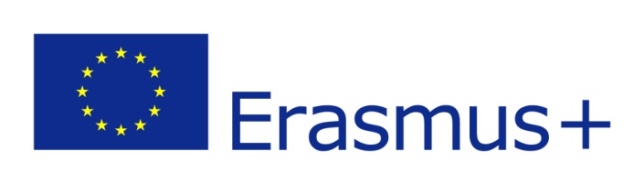 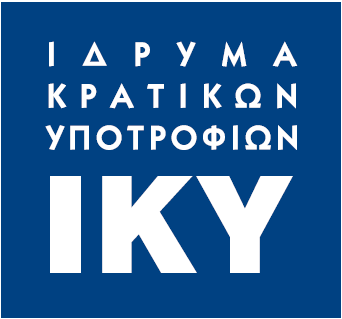 5. Δραστηριότητες μάθησης/επιμόρφωσης
Πρέπει να είναι σαφές εάν πρόκειται για δραστηριότητες επιμόρφωσης προσωπικού (Short term joint Staff training events) ή για συμμετοχή σε Εντατικό Πρόγραμμα Σπουδών (ISP) ή κινητικότητα φοιτητών στο πλαίσιο blended mobility activity 
Στα Εντατικά Προγράμματα Σπουδών οι καθηγητές διδάσκουν και παρακολουθούν οι φοιτητές
Κάλυψη δαπανών ταξιδίου & διαμονής και διαβίωσης
	Δαπάνες ταξιδίου:
275 ευρώ (μεταξύ 100 και 1999 χλμ) /360 ευρώ (πάνω από 2000 χλμ) 
	Δαπάνες διαβίωσης (ανά ημέρα):
100 ευρώ για καθηγητές/55 ευρώ για φοιτητές (μέχρι 14 ημέρες δραστηριοτήτων)
Συνήθως τα ISP πραγματοποιούνται σε έναν τόπο
βλ. Γενικοί Όροι, άρθρο  II.16.2.5.Ε.
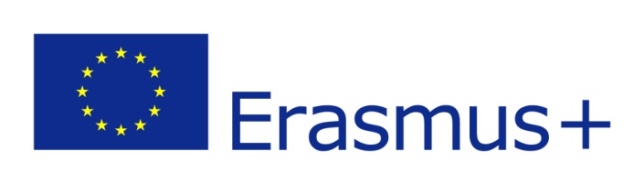 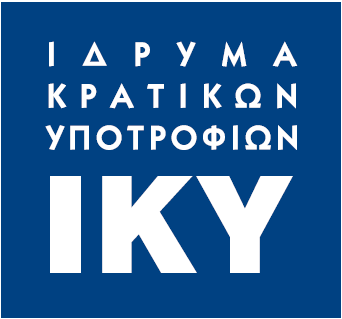 6.Eιδικές κατ’εξαίρεση δαπάνες
Δαπάνες που αφορούν υπεργολαβίες που απαιτούνται σε εξαιρετικές περιπτώσεις (εάν δεν μπορεί να προσφέρει την υπηρεσία ένα από τα ιδρύματα που μετέχουν στην εταιρική σχέση), οι οποίες καλύπτουν μόνο την εκτέλεση περιορισμένου τμήματος του Σχεδίου
Καλύπτεται μόνο το 75% των πραγματικών δαπανών, βάσει παραστατικών 
Ισχύει η Εθνική Νομοθεσία για τη διαδικασία επιλογής του υπεργολάβου
Δεν καλύπτονται : ο τυπικός εξοπλισμός γραφείου ή ο εξοπλισμός που χρησιμοποιούν οι δικαιούχοι για να εκτελέσουν συνήθεις δραστηριότητες
Σε περίπτωση ενοικίασης ή μίσθωσης εξοπλισμού καλύπτεται μόνο το ποσό που αντιστοιχεί στο χρονικό διάστημα κατά το οποίο χρησιμοποιήθηκε ο εξοπλισμός για τους σκοπούς του σχεδίου. 
Στην περίπτωση αγοράς εξοπλισμού καλύπτεται μόνο το ποσό της απόσβεσης για το χρονικό διάστημα κατά το οποίο χρησιμοποιήθηκε για τους σκοπούς του σχεδίου (για αγορά παγίου έως 1.500 ευρώ το πάγιο αποσβένεται εξ’ολοκλήρου).
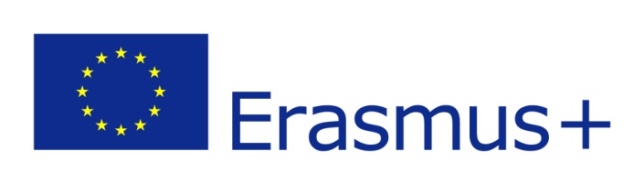 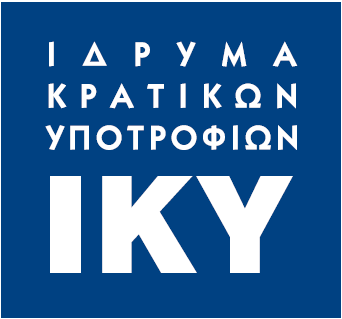 Χρηματοδότηση
Δεν επιτρέπεται παρακράτηση (Γενικοί όροι, άρθρο ΙΙ.1.2.ε)
Για αμοιβές προσωπικού που είναι Δημόσιοι Υπάλληλοι, ισχύει η σχετική εθνική νομοθεσία για το ύψος των επιπλέον αμοιβών που έχουν δικαίωμα να λάβουν
Για διετή σχέδια:
80% Προχρηματοδότηση
Έως 20% Μετά την έγκριση του τελικού απολογισμού
Για τριετή σχέδια:
60% :Πρώτη δόση Προχρηματοδότησης
Δεύτερη δόση Προχρηματοδότησης έως 20 %  με την ενδιάμεση έκθεση, εφόσον έχει δαπανηθεί τουλάχιστον το 70% της Πρώτης δόσης Προχρηματοδότησης
Έως 20%: Μετά την έγκριση του τελικού απολογισμού
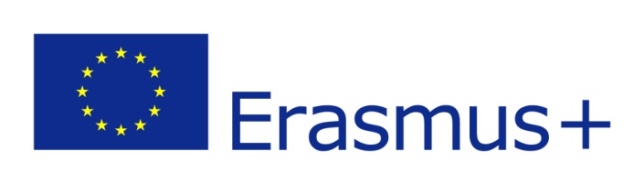 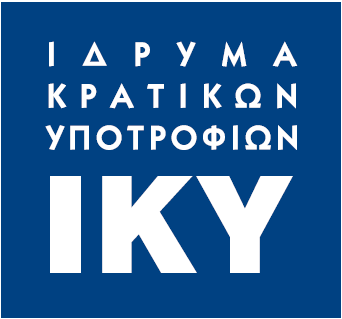 Ενδιάμεση Έκθεση & Τελικός απολογισμός
Για διετή σχέδια (έναρξη 01/09/2014-λήξη 31/08/2016)
Eνδιάμεση έκθεση στο Mobility Tool μέχρι τις 30/09/2015 
(περίοδος αναφοράς από την 1/9/2014 έως 31/08/2015) 
Τελικός απολογισμός μέχρι τις 31/10/2016 
 Για τριετή σχέδια (έναρξη 01/09/2014-λήξη 31/08/2017):
Eνδιάμεση έκθεση στο Mobility Tool μέχρι τις 31/01/2016
(περίοδος αναφοράς από την 1/9/2014 έως 31/12/2015)
Τελικός απολογισμός μέχρι τις 31/10/2017
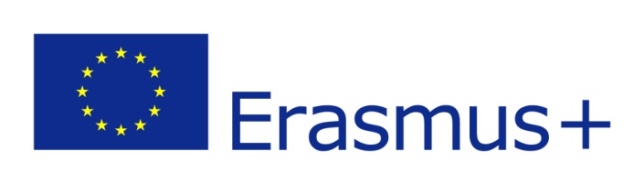 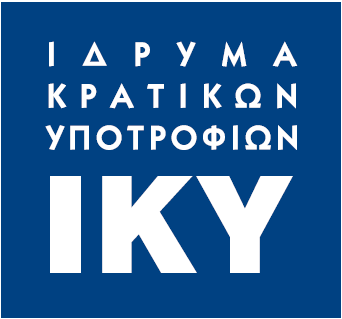 Μεταφορές κονδυλίων
Επιτρέπεται η μεταφορά έως και 20% από τις κατηγορίες κονδυλίων διαχείρισης, Διεθνικών Συναντήσεων, Πνευματικών Προϊόντων, Πολλαπλασιαστικών δράσεων διάδοσης, Δραστηριοτήτων μάθησης/επιμόρφωσης, κατ’εξαίρεση δαπανών προς οποιαδήποτε κατηγορία προϋπολογισμού.

Προσοχή! Δεν επιτρέπονται μεταφορές προς την κατηγορία «κατ’εξαίρεση δαπανών» και προς την κατηγορία «κονδυλίων διαχείρισης».

Η μεταφορά κονδυλίων δεν μπορεί να αυξάνει πάνω από 20% το ποσό που έχει εγκριθεί για τη συγκεκριμένη κατηγορία δαπάνης.

Επιτρέπεται μεταφορά δαπανών για άτομα με αναπηρίες, ακόμα κι αν στο αρχικό σχέδιο δεν έχει γίνει αίτημα χρηματοδότησης για άτομα με αναπηρίες, δεν ισχύει σε αυτή η περίπτωση η ρήτρα του 20%.
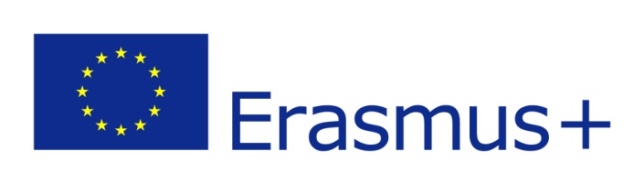 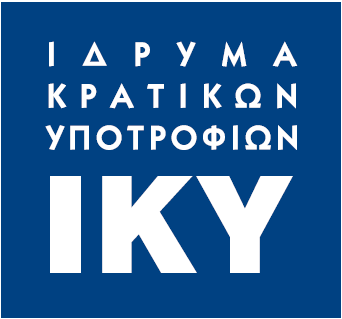 Απαιτούμενα Παραστατικά
Για δραστηριότητες που  λαμβάνουν χρηματοδοτική συνεισφορά ανά κόστος μονάδας δαπάνης (κλίμακες μοναδιαίου κόστους, ενιαία ποσά, κατ’αποκοπήν δαπάνες) 
Υπολογισμός τελικού ποσού χρηματοδότησης βάσει αριθμού πραγματοποιηθέντων δραστηριοτήτων
Βεβαίωση συμμετοχής στη δραστηριότητα (διεθνικές συναντήσεις, δραστηριότητες μάθησης, διδασκαλίας, επιμόρφωσης )
Βoarding passes/εισιτήρια (για έλεγχο πραγματοποίησης της δραστηριότητας, εφόσον η μετακίνηση γίνεται σε τόπο διαφορετικό από αυτόν του ιδρύματος υποδοχής)
Η αποζημίωση για τα πνευματικά προϊόντα προαπαιτεί την υπογραφή ατομικών timesheets.
 Tα αποτελέσματα του σχεδίου (πνευματικά προϊόντα) αναρτώνται υποχρεωτικά στην Πλατφόρμα Διάδοσης Αποτελεσμάτων με βάση το άρθρο I.10.2 των ειδικών όρων της Σύμβασης(http://ec.europa.eu/programmes/erasmus-plus/projects/)

Η αποζημίωση για τις εκδηλώσεις διάδοσης προαπαιτεί υπογεγραμμένη λίστα συμμετεχόντων, πρόγραμμα εργασιών  (boarding passes /εισιτήρια διαθέσιμα σε περίπτωση ελέγχου)
Οι δαπάνες θα πρέπει να εγγράφονται σε λογιστικό σύστημα 
Δείτε  τα άρθρα ΙΙ.16.2.5 και 16.4.4 των γενικών όρων της Σύμβασης
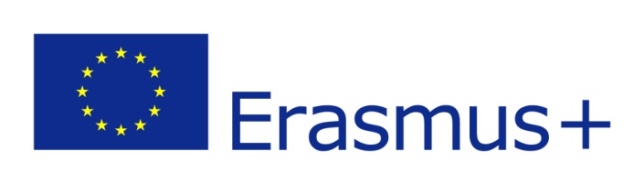 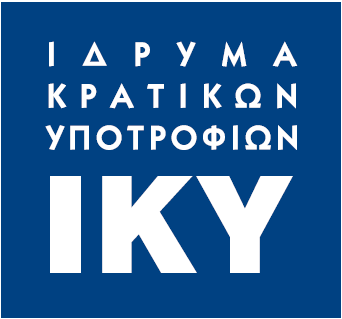 Ποιότητα της υλοποίησης του σχεδίου
Διαπιστώνεται με βάση:

Eνδιάμεσος απολογισμός:
Hard copy και ηλεκτρονική version
Παραδοτέα (έλεγχος από  εξωτερικούς εμπειρογνώμονες)
Οικονομικά στοιχεία (για την πρώτη περίοδο πραγματοποίησης)

Πιθανοί Έλεγχοι:
Επισκέψεις παρακολούθησης
Επιτόπιοι έλεγχοι
Έλεγχοι Συστημάτων

Τελική έκθεση:
Πνευματικά Προϊόντα και αποτελέσματα του σχεδίου
Εκθέσεις ατόμων που μετέχουν σε διεθνικές δραστηριότητες, μάθησης, διδασκαλίας και επιμόρφωσης
Έλεγχοι δικαιολογητικών
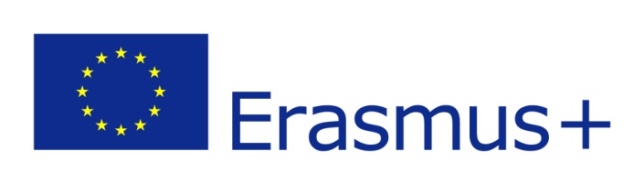 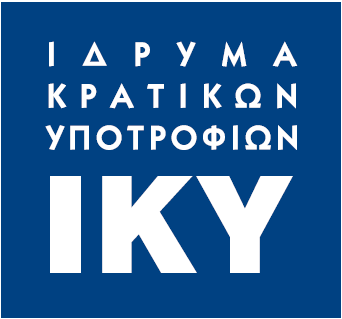 Τελική έκθεση
Βαθμολογείται με άριστα το 100
Εάν λάβει βαθμολογία κάτω από το 50, η ΕΜ μειώνει το τελικό ποσό της επιχορήγησης
Κριτήρια βαθμολόγησης
Υλοποίηση σχεδίου σύμφωνα με την εγκεκριμένη αίτηση επιχορήγησης
Ποιότητα δραστηριοτήτων
Ποιότητα προϊόντων
Μαθησιακά αποτελέσματα και αντίκτυπος στους συμμετέχοντες
Αντίκτυπος στους συμμετέχοντες οργανισμούς
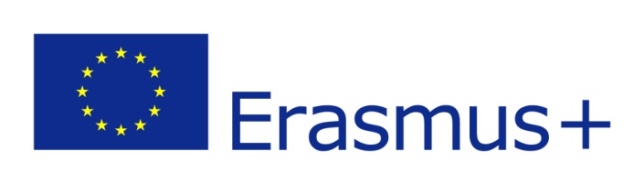 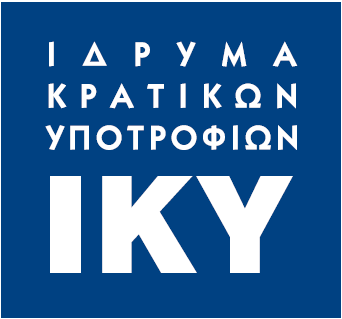 Δραστηριότητες μάθησης, διδασκαλίας, επιμόρφωσης
Κριτήρια:
Ποιότητα πρακτικών διευθετήσεων με στόχο την υποστήριξη της κινητικότητας 
(Προετοιμασία, παρακολούθηση, παροχή συνδρομής στους συμμετέχοντες)
Αναγνώριση μαθησιακών αποτελεσμάτων (ECTS)
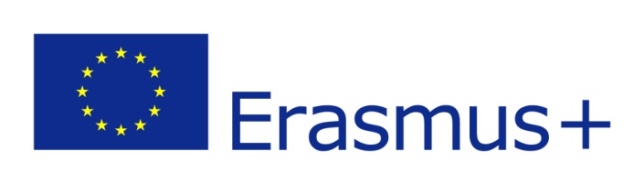 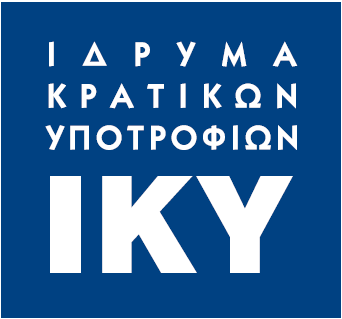 Δραστηριότητες διάδοσης αποτελεσμάτων
Κριτήρια:
Ποιότητα και αντικείμενο δραστηριοτήτων διάδοσης των αποτελεσμάτων που πραγματοποιήθηκαν
Δυνητικός ευρύτερος αντίκτυπος του σχεδίου σε μεμονωμένα άτομα και σε οργανισμούς εκτός της εταιρικής σχέσης
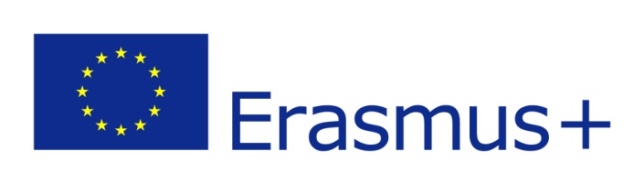 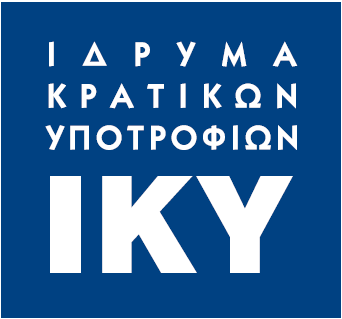 Μείωση επιχορήγησης λόγω μη προσήκουσας, μερικής ή καθυστερημένης υλοποίησης του σχεδίου
Μείωση 25% εάν η βαθμολογία της τελικής έκθεσης κυμαίνεται μεταξύ 41 και 50 βαθμών
Μείωση 50% εάν η βαθμολογία κυμαίνεται μεταξύ 26 και 40 βαθμών
Μείωση 75% εάν η βαθμολογία κυμαίνεται μεταξύ 0 και 25 βαθμών
Η μείωση εφαρμόζεται επί του συνολικού τελικού ποσού των 
επιλέξιμων δαπανών
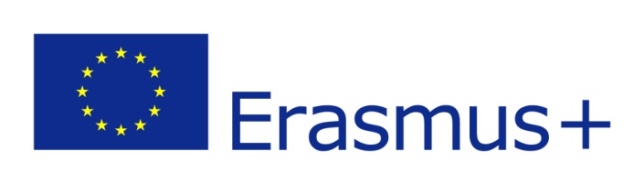 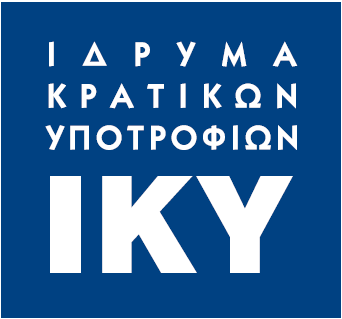 Καλή επιτυχία!